Figure 4. Kaplan–Meier curve evaluating the risk of disease relapse according to therapy at a further follow-up 1 year ...
J Crohns Colitis, Volume 10, Issue 1, January 2016, Pages 5–12, https://doi.org/10.1093/ecco-jcc/jjv126
The content of this slide may be subject to copyright: please see the slide notes for details.
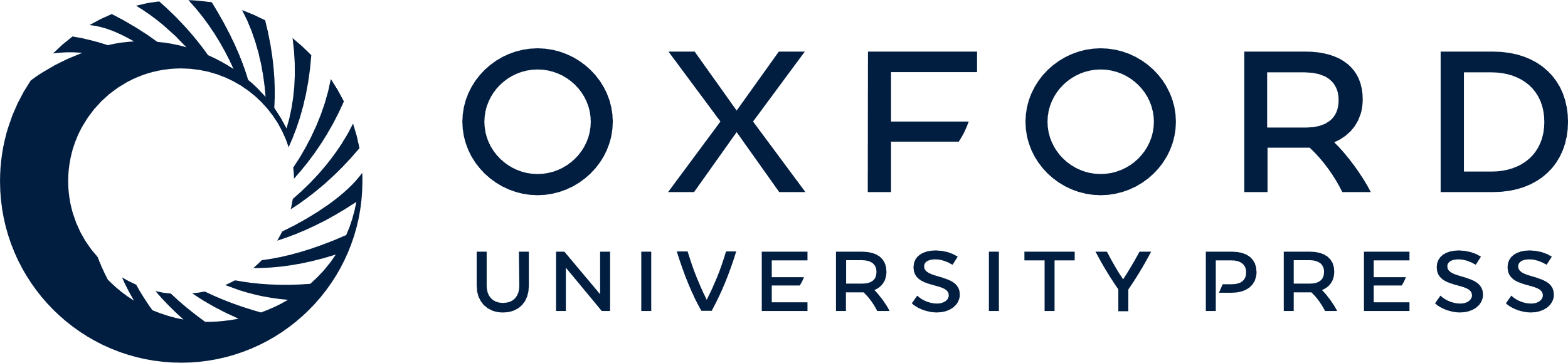 [Speaker Notes: Figure 4. Kaplan–Meier curve evaluating the risk of disease relapse according to therapy at a further follow-up 1 year after the second endoscopic evaluation.


Unless provided in the caption above, the following copyright applies to the content of this slide: Copyright © 2015 European Crohn’s and Colitis Organisation (ECCO). Published by Oxford University Press. All rights reserved. For permissions, please email: journals.permissions@oup.com]